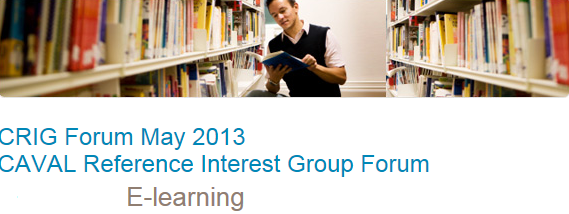 Quantum Learning
Prof Gilly Salmon
Pro Vice-Chancellor, Learning Transformations
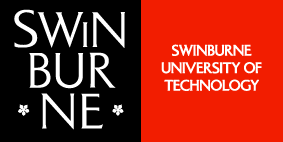 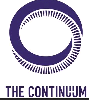 Fully Digital
Integrated
Campus
focus
24/05/2013
Quantum learning- CRIG Forum-G. Salmon
2
Ancient Library of Alexandria
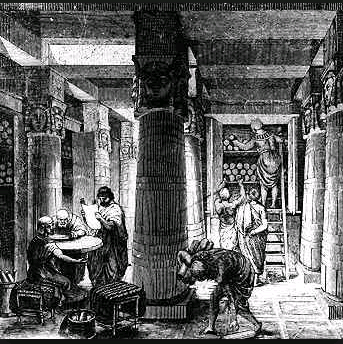 24/05/2013
Quantum learning- CRIG Forum-G. Salmon
3
Nalanda
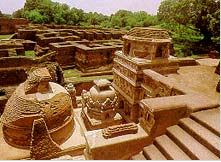 24/05/2013
Quantum learning- CRIG Forum-G. Salmon
4
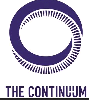 Fully Digital
Integrated
Campus
focus
24/05/2013
Quantum learning- CRIG Forum-G. Salmon
5
Framework for LATT strategy
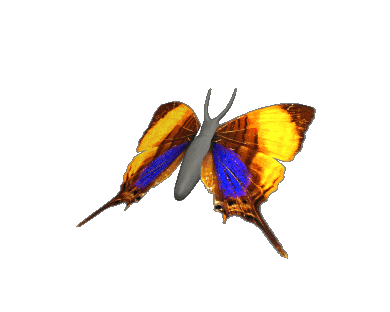 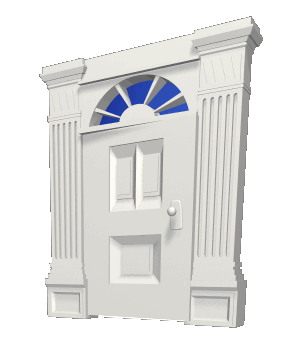 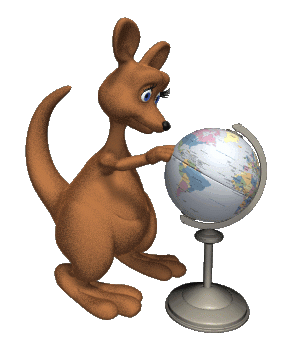 24/05/2013
Quantum learning- CRIG Forum-G. Salmon
6
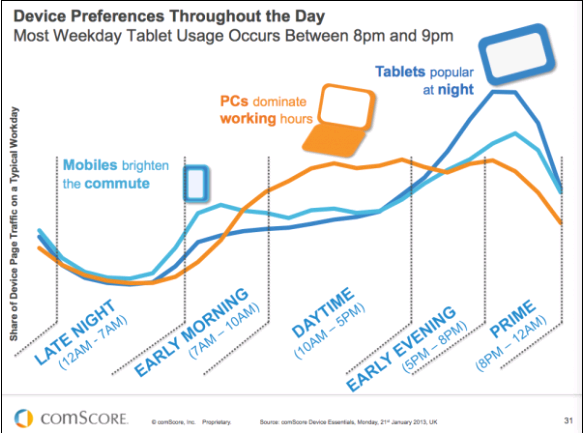 24/05/2013
Quantum learning- CRIG Forum-G. Salmon
7
Framework for LATT strategy
Mobility
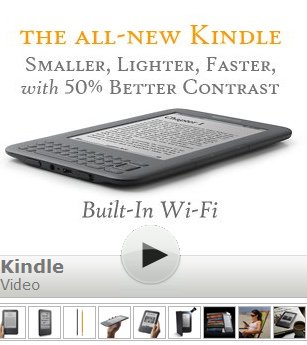 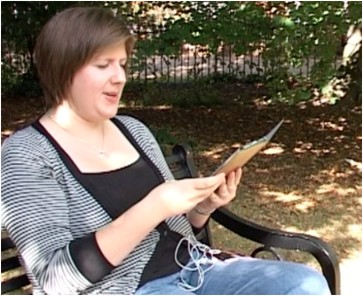 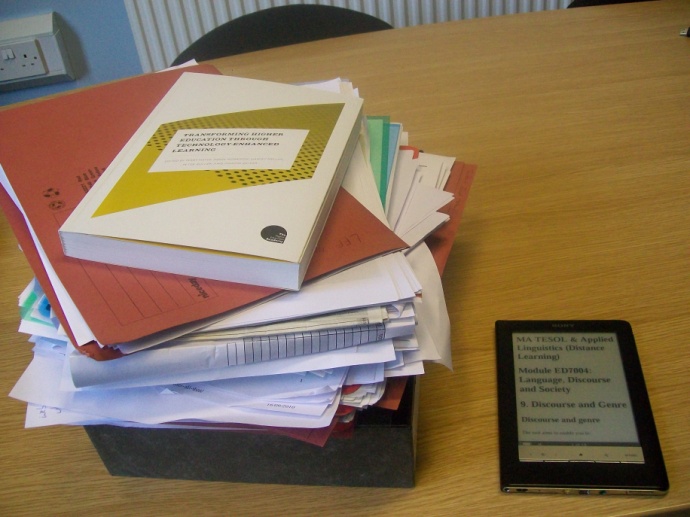 24/05/2013
Quantum learning- CRIG Forum-G. Salmon
8
Mobility
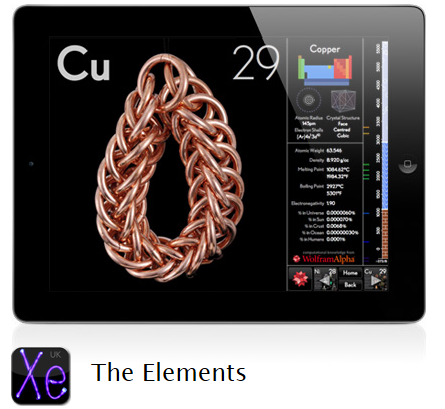 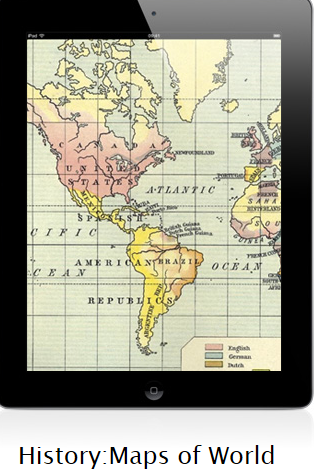 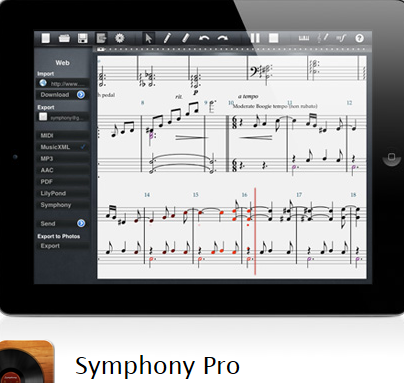 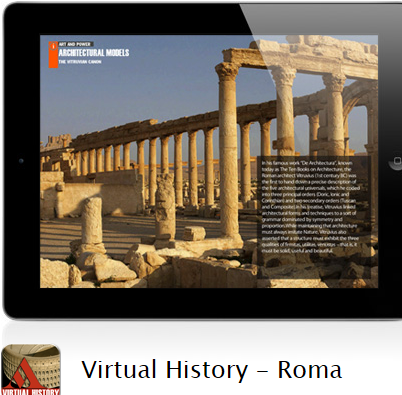 http://www.apple.com/uk/education/ipad/
24/05/2013
Quantum learning- CRIG Forum-G. Salmon
9
Framework for LATT strategy
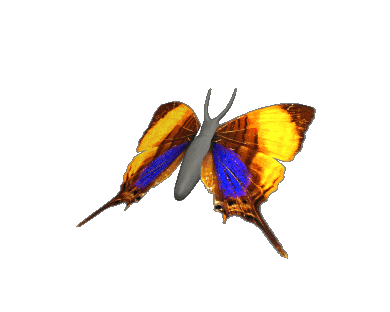 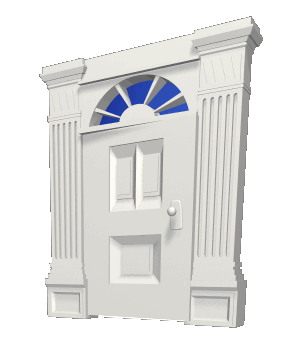 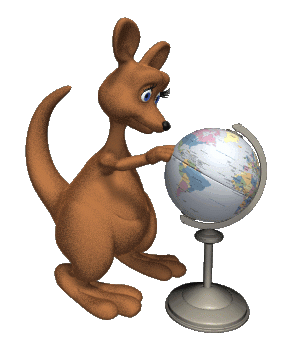 24/05/2013
Quantum learning- CRIG Forum-G. Salmon
10
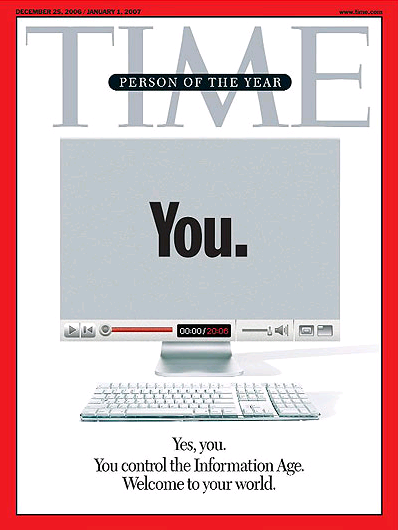 Digital 
connectedness
24/05/2013
Quantum learning- CRIG Forum-G. Salmon
11
Massive Games
Digital connectedness
A Guild in ‘Final Fantasy’
24/05/2013
Quantum learning- CRIG Forum-G. Salmon
12
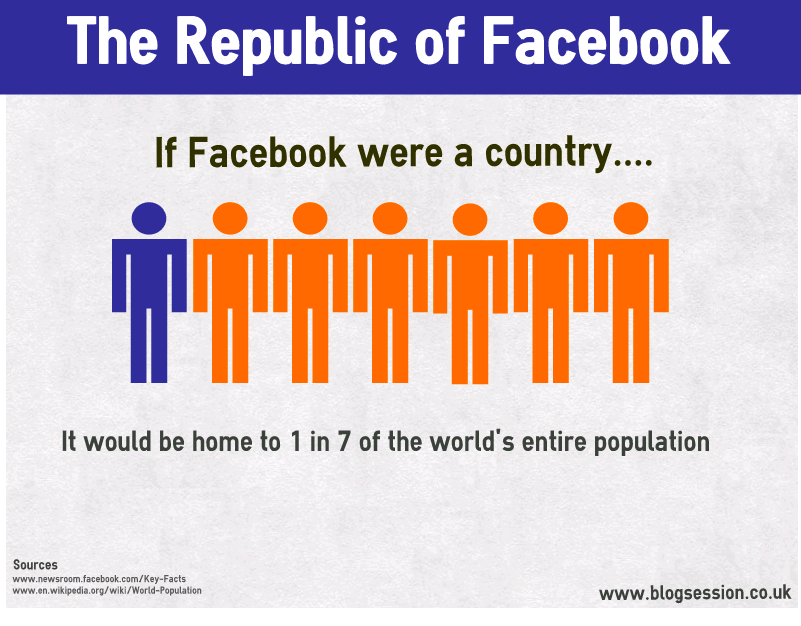 Digital connectedness
24/05/2013
Quantum learning- CRIG Forum-G. Salmon
13
Framework for LATT strategy
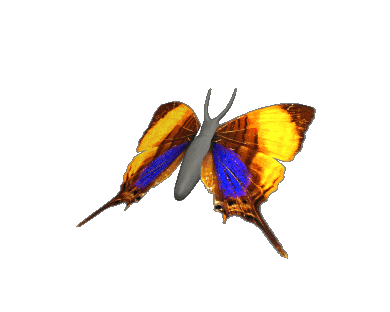 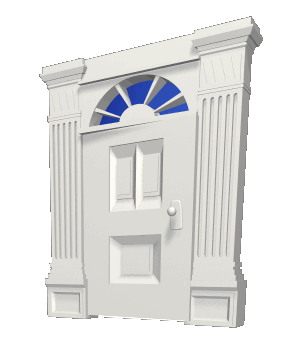 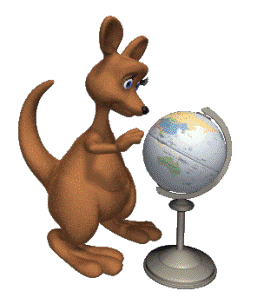 24/05/2013
Quantum learning- CRIG Forum-G. Salmon
14
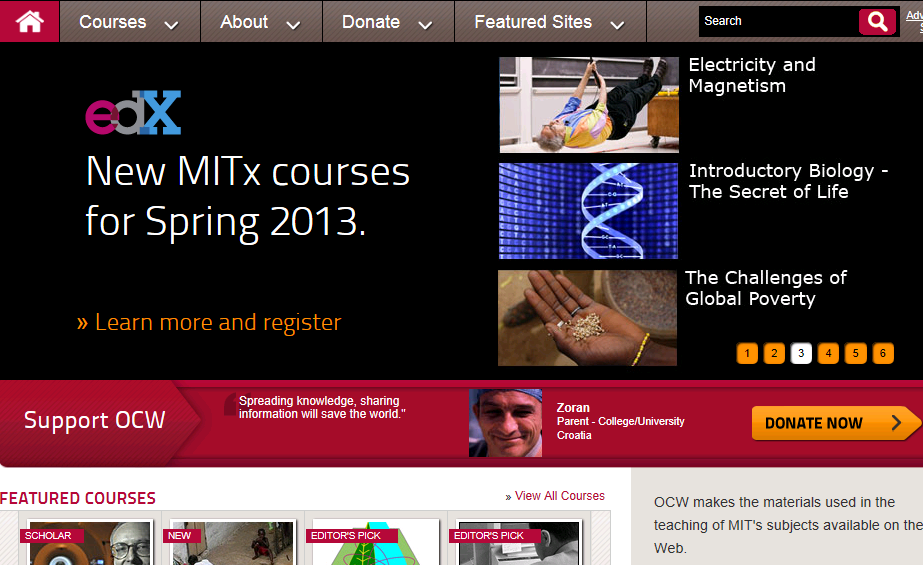 24/05/2013
Quantum learning- CRIG Forum-G. Salmon
15
Open2study.com
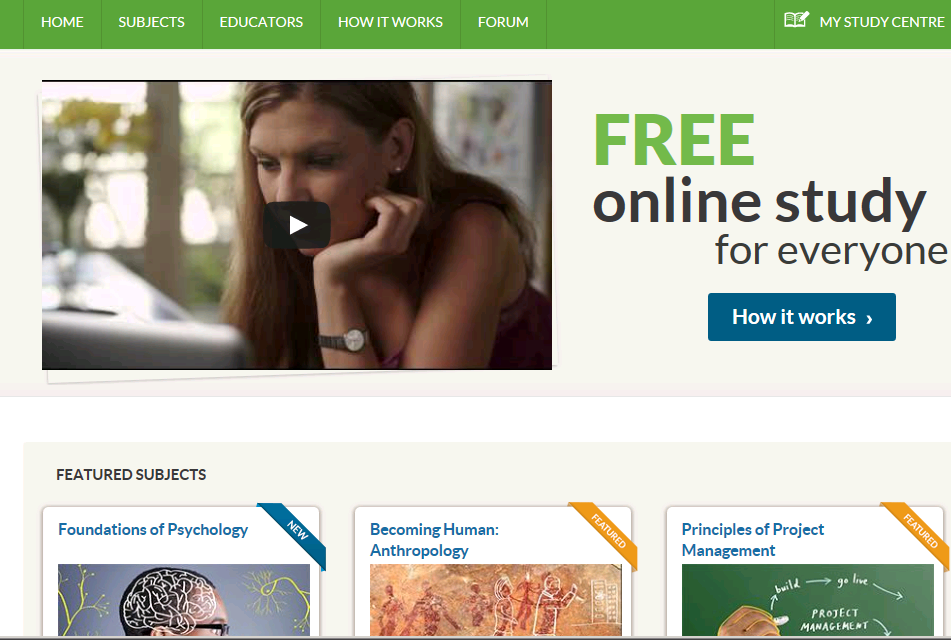 24/05/2013
Quantum learning- CRIG Forum-G. Salmon
16
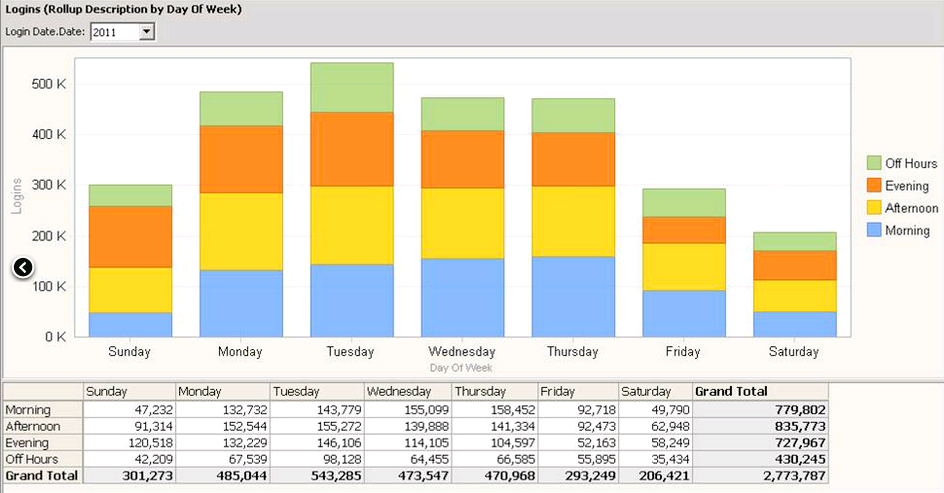 http://edtechdigest.wordpress.com/2012/05/10/learning-analytics-the-future-is-now/
24/05/2013
Quantum learning- CRIG Forum-G. Salmon
17
Framework for LATT strategy
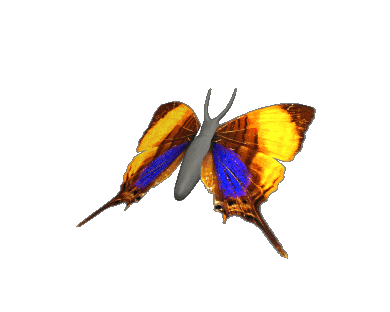 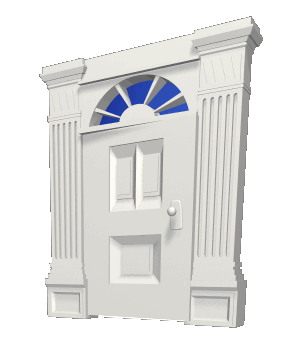 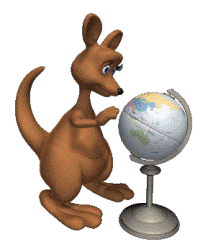 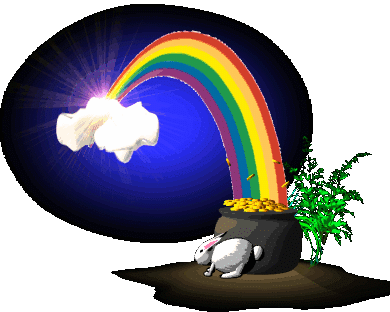 24/05/2013
Quantum learning- CRIG Forum-G. Salmon
18
http://hossainunt.files.wordpress.com/2012/03/croppedabbeydress10_610x700.jpg
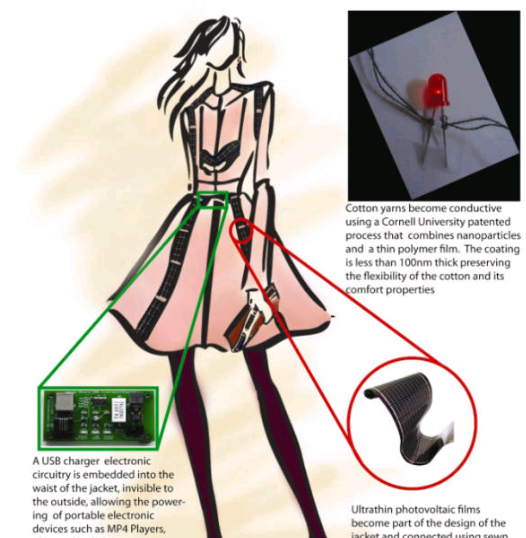 24/05/2013
Quantum learning- CRIG Forum-G. Salmon
19
http://www.euronews.com/2013/02/21/world-gets-first-look-at-google-glass/
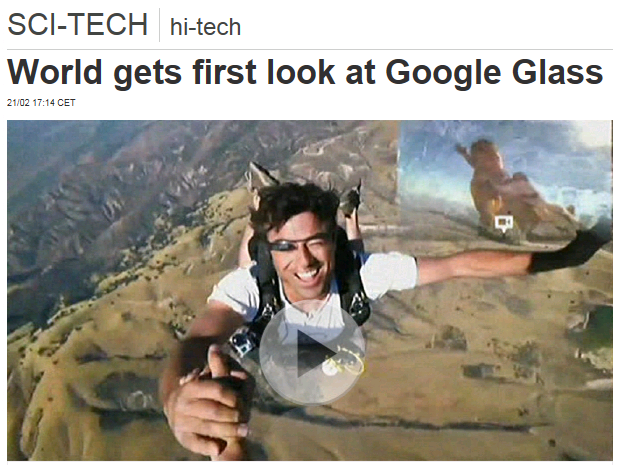 24/05/2013
Quantum learning- CRIG Forum-G. Salmon
20
3D object printing
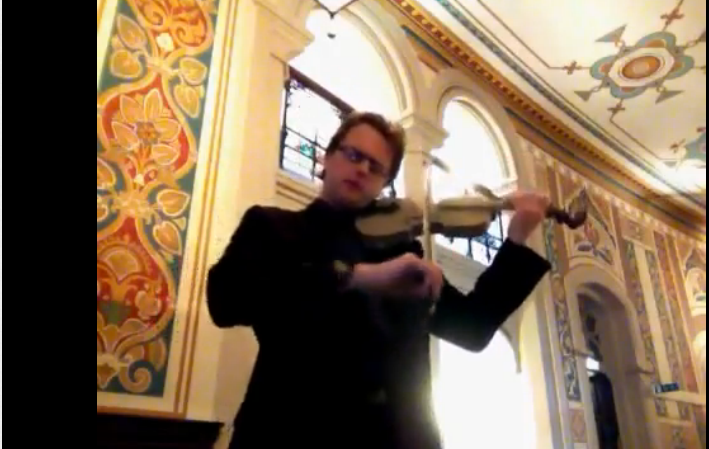 http://www.youtube.com/watch?v=bJA6J5girlo
24/05/2013
Quantum learning- CRIG Forum-G. Salmon
21
Changing ourselves: Quantum leaping
“Don’t confuse existing forms with the functions that they enable. It’s the functions that matter. Forms may be transient, the product of historical or technological circumstances”

John Naughton 2009
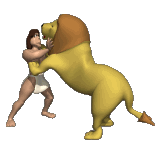 24/05/2013
Quantum learning- CRIG Forum-G. Salmon
22
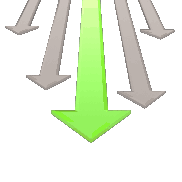 Future, potential technologies for
emergent learning & learners
Responses to challenges, opportunities
(established technologies)
new
Missions
Markets
contexts
Established approaches & programs
embracing new technological opportunities
Well-established preferred pedagogies +
University owned & invested technologies
present
present
new
Technology
& Pedagogy
24/05/2013
Quantum learning- CRIG Forum-G. Salmon
23
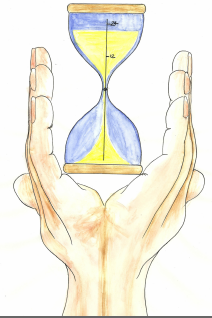 Carpe Diem – 
New pedagogical models
designing together for creating the future
24/05/2013
Quantum learning- CRIG Forum-G. Salmon
24
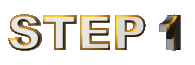 24/05/2013
Quantum learning- CRIG Forum-G. Salmon
25
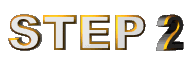 24/05/2013
Quantum learning- CRIG Forum-G. Salmon
26
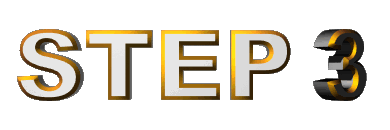 24/05/2013
Quantum learning- CRIG Forum-G. Salmon
27
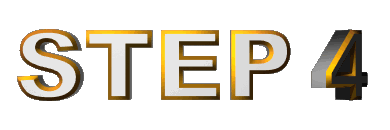 24/05/2013
Quantum learning- CRIG Forum-G. Salmon
28
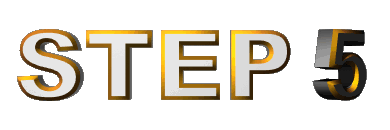 24/05/2013
Quantum learning- CRIG Forum-G. Salmon
29
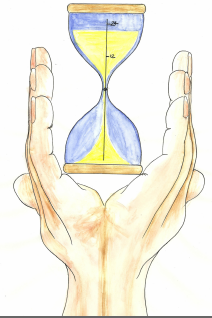 24/05/2013
Quantum learning- CRIG Forum-G. Salmon
30
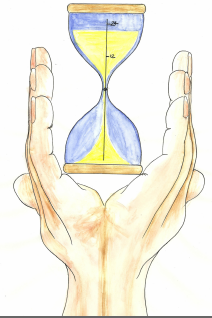 Stage 5: Review & Adjust
Stage 6
Action Plan
Stage 3: Build Prototype
Stage 4:Check Reality
Stage 1: 
Write Blueprint
Stage 2:  
Create Storyboard
24/05/2013
Quantum learning- CRIG Forum-G. Salmon
31
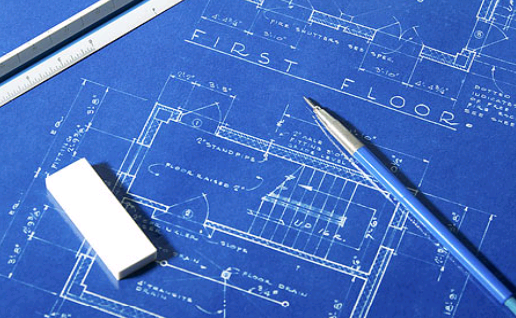 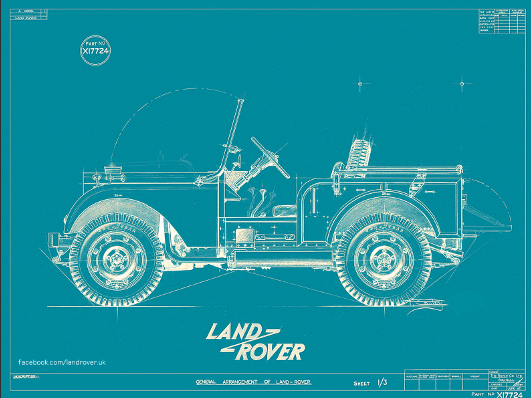 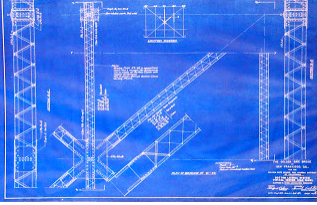 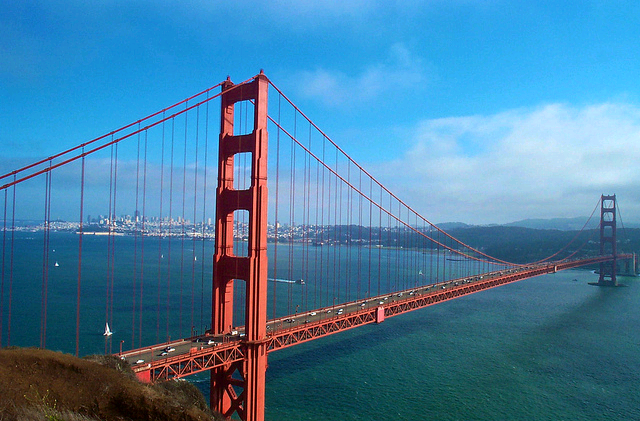 Stage 1: 
Write Blueprint
24/05/2013
Quantum learning- CRIG Forum-G. Salmon
32
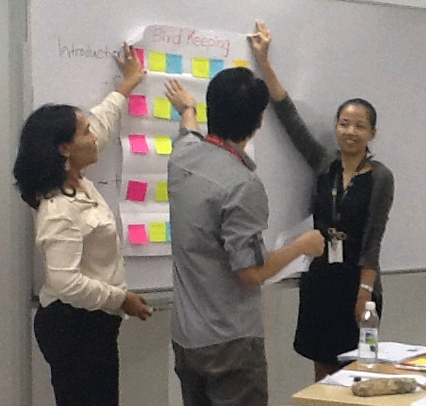 Stage 2:  
Create Storyboard
24/05/2013
Quantum learning- CRIG Forum-G. Salmon
33
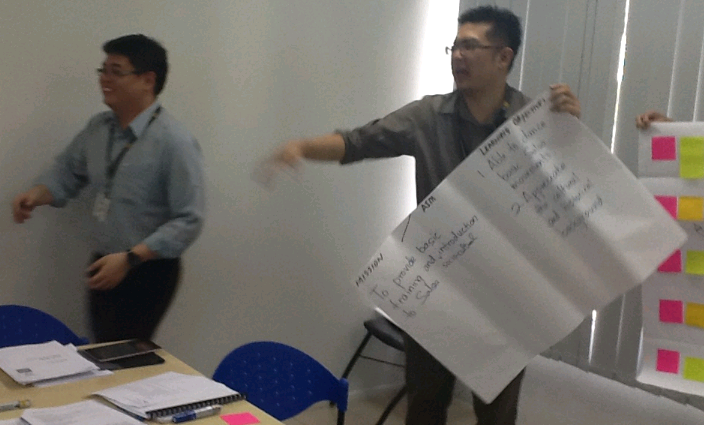 24/05/2013
Quantum learning- CRIG Forum-G. Salmon
34
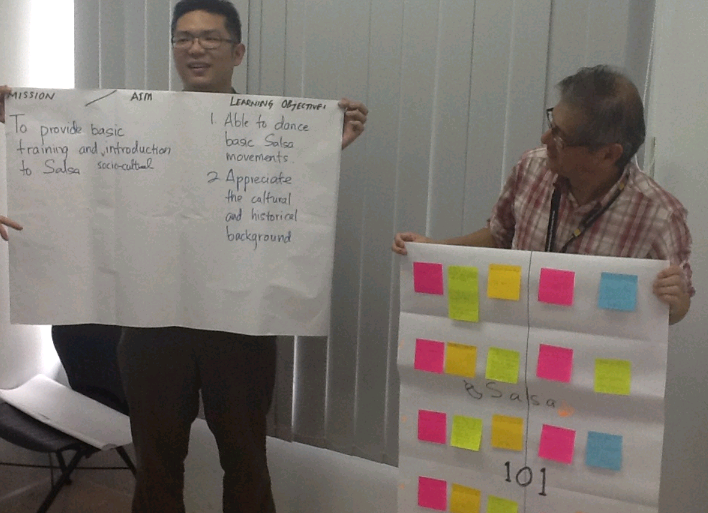 24/05/2013
Quantum learning- CRIG Forum-G. Salmon
35
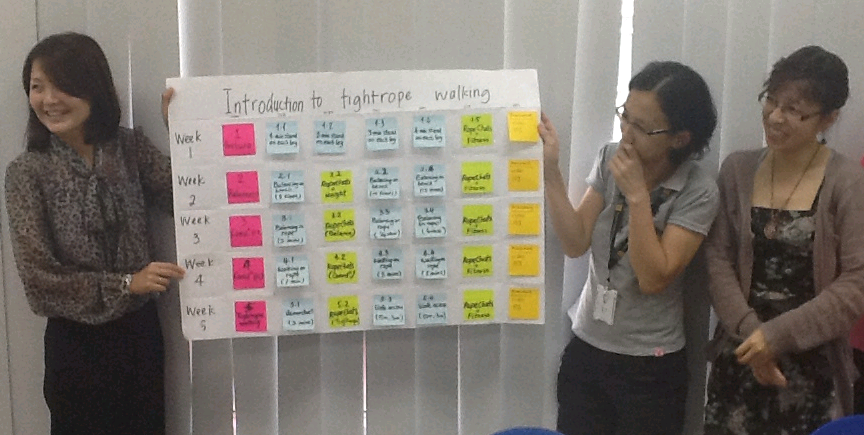 24/05/2013
Quantum learning- CRIG Forum-G. Salmon
36
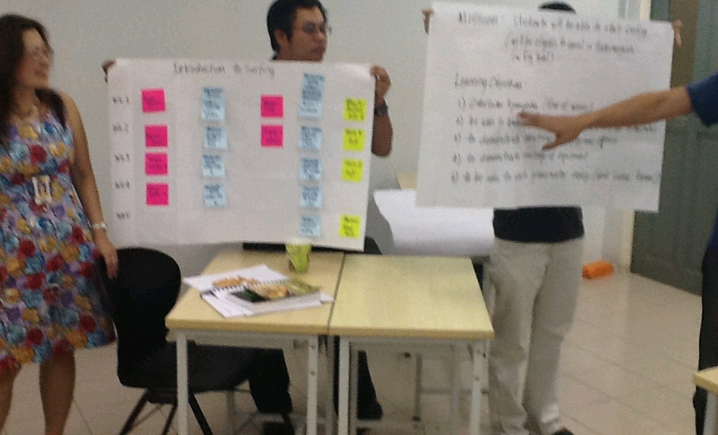 24/05/2013
Quantum learning- CRIG Forum-G. Salmon
37
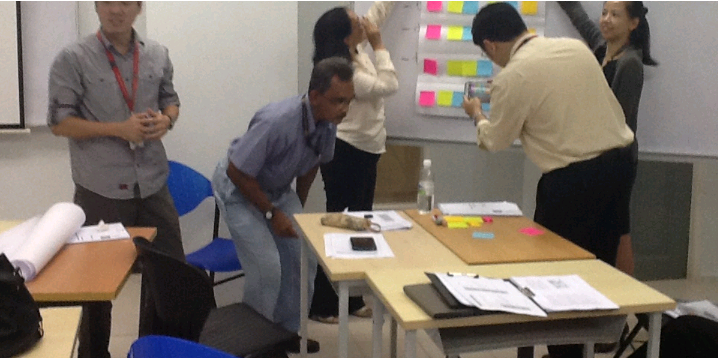 24/05/2013
Quantum learning- CRIG Forum-G. Salmon
38
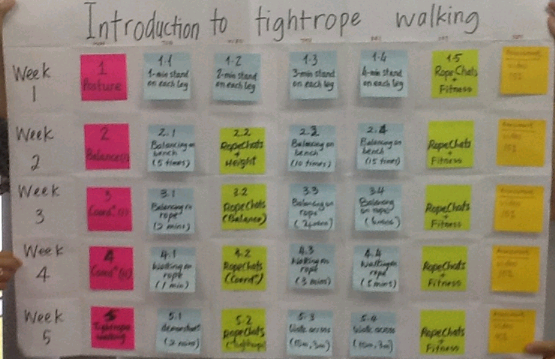 24/05/2013
Quantum learning- CRIG Forum-G. Salmon
39
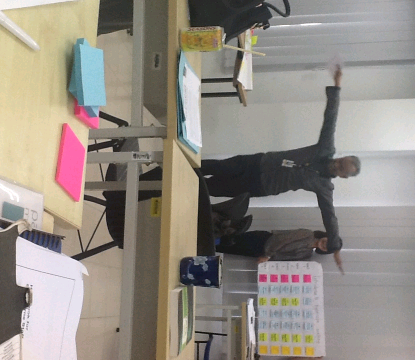 24/05/2013
Quantum learning- CRIG Forum-G. Salmon
40
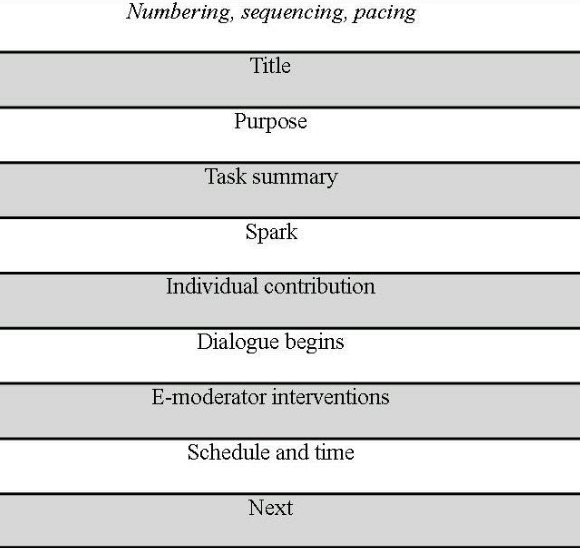 Stage 3: Build Prototype
24/05/2013
Quantum learning- CRIG Forum-G. Salmon
41
Designing
 e-tivities
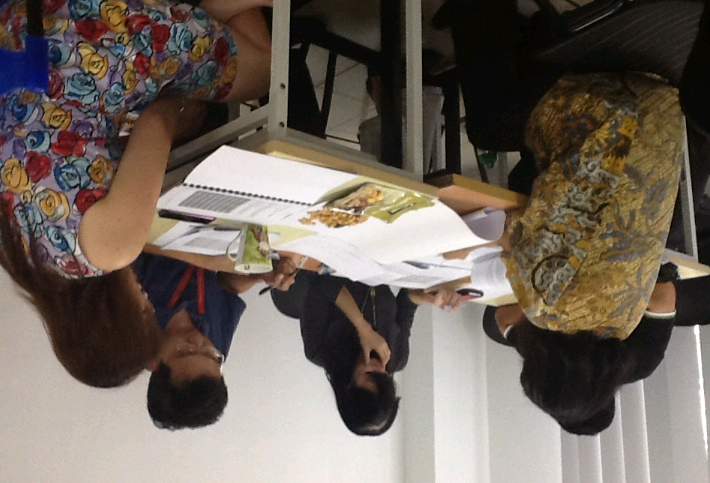 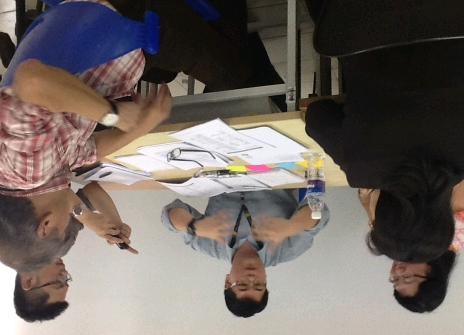 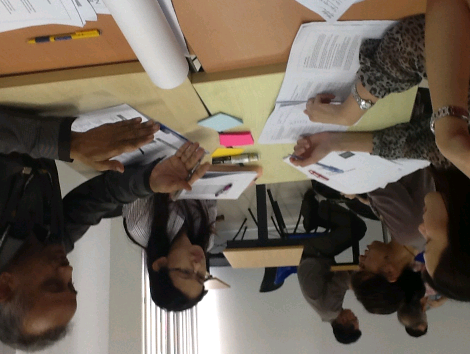 24/05/2013
Quantum learning- CRIG Forum-G. Salmon
42
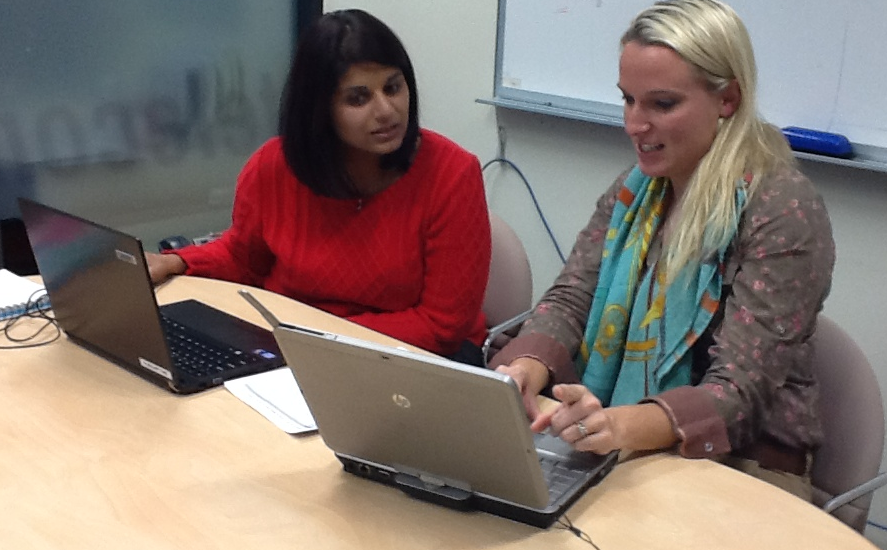 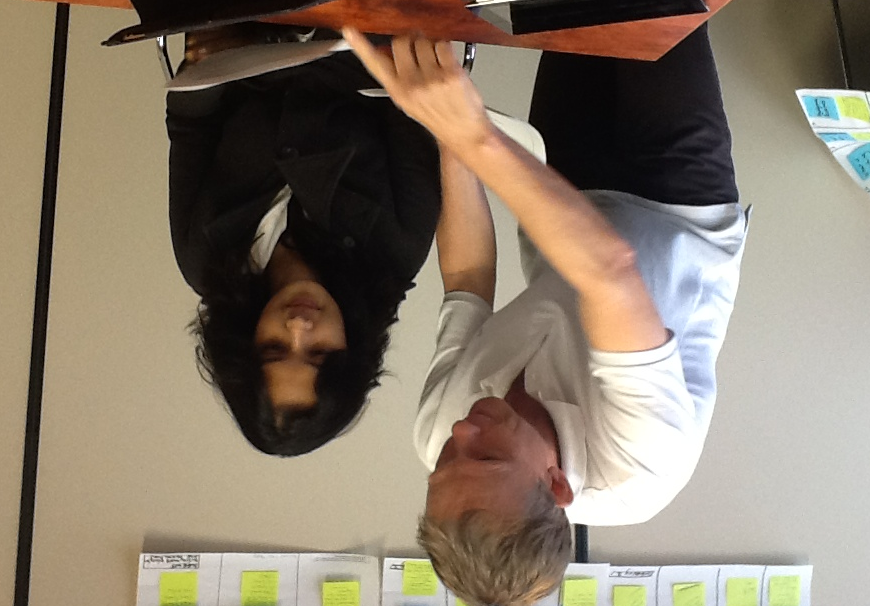 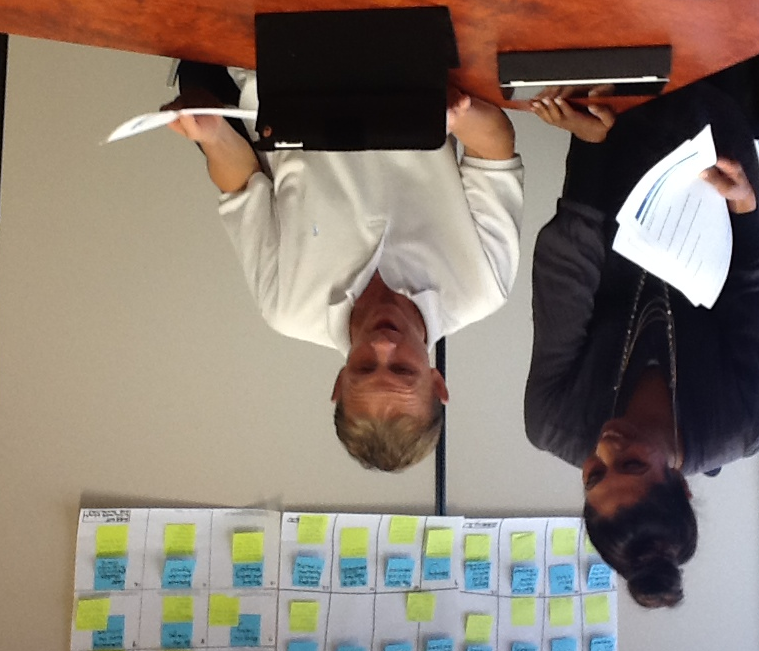 Stage 4:Check Reality
24/05/2013
Quantum learning- CRIG Forum-G. Salmon
43
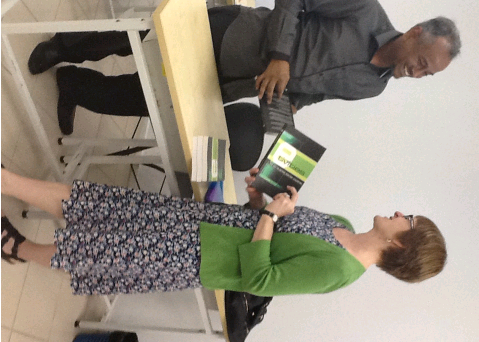 Stage 4:Check Reality
24/05/2013
Quantum learning- CRIG Forum-G. Salmon
44
Stage 5: Review & Adjust
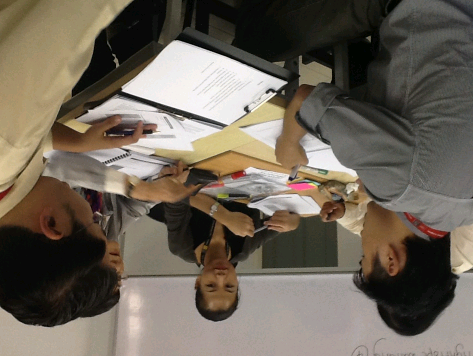 24/05/2013
Quantum learning- CRIG Forum-G. Salmon
45
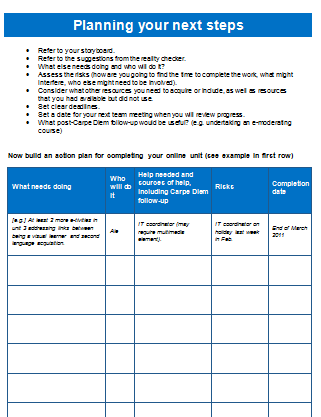 Stage 6
Action Plan
24/05/2013
Quantum learning- CRIG Forum-G. Salmon
46
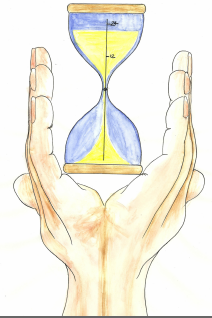 Stage 5: Review & Adjust
Stage 6
Action Plan
Stage 3: Build Prototype
Stage 4:Check Reality
Stage 1: 
Write Blueprint
Stage 2:  
Create Storyboard
24/05/2013
Quantum learning- CRIG Forum-G. Salmon
47
gillysalmon@swin.edu.au
www.gillysalmon.com
24/05/2013
Quantum learning- CRIG Forum-G. Salmon
48
Thanks and acknowledgements
Carpe Diem is based on original research by Prof Gilly Salmon at the Universities of Glasgow Caledonian, Bournemouth and Anglia Ruskin.  It was developed further at the Universities of Leicester, Southern Queensland, Northampton and Swinburne University of Technology.
See E-tivities 2nd Edition 2013 (available June) chapter 5. www.e-tivities.com
Web site for Carpe Diem gillysalmon/carpe-diem
Thanks to the participants in the Carpe Diem Facilitators Day  at Swinburne , Sarawak, Malaysia on 8th May 2013.
Carpe Diem and 5 stage model images by Rod Angood www.visiondirecting.com
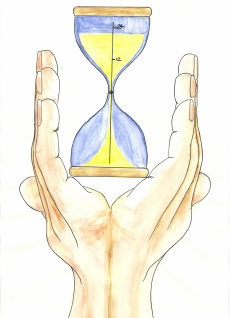 24/05/2013
Quantum learning- CRIG Forum-G. Salmon
49
References and acknowledgements
blueprints
http://blog.landrover.com/home/land-rover-blueprint-desktop-wallpaper-3853.html#axzz2TbkOjbko
http://www.accessbuscollege.com/blueprint.html
http://www.flickr.com/photos/mindwalker/172433244/
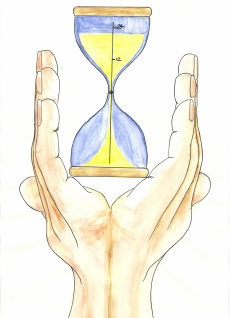 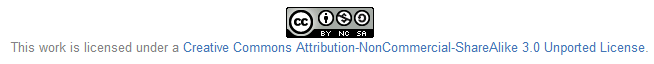 24/05/2013
Quantum learning- CRIG Forum-G. Salmon
50
More resources
http://www.open.ac.uk/personalpages/mike.sharples/Reports/Innovating_Pedagogy_report_July_2012.pdf
Innovating Pedagogy
http://oro.open.ac.uk/36988/
Digital Resilience in Higher Education
Naughton, J. (2009). The future of newspapers (and lots more besides). Available at: http://memex.naughtons.org/archives/2009/03/17/6998. 
Mobile stats for Australia http://www.smartinsights.com/mobile-marketing/mobile-marketing-analytics/mobile-marketing-statistics/
www.gillysalmon.com
New book out in June www.e-tivities.com
24/05/2013
Quantum learning- CRIG Forum-G. Salmon
51